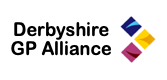 Recognising Symptoms at End of Life
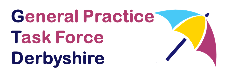 Common Symptoms

Jill Davies, Diana Gibson & Pauline Love
End of Life Care Development Facilitators
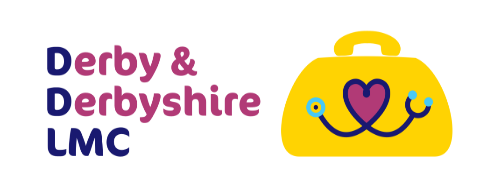 What are the top 5 common symptoms at the end of life?
Flip Chart – write down what you think are the 5 common symptoms we should plan for at the end of life
Most common symptoms at End of Life
Pain
Anxiety/Agitation
Nausea and Vomiting
Secretions
Breathlessness
Pain
An unpleasant sensory and emotional experience associated with actual or potential tissue damage
Pain can be physical, emotional, spiritual and social (Total pain)
Some people experience more that one pain (multiple sites and types of pain), requiring different types of pain relief
A small number of people experience pain that does not respond to drugs
Symptoms of pain can be very distressing and frightening for patients and their family and friends
Not all dying people experience pain.
Treatment of Pain
In depth assessment – (SOCRATES assessment – Site, Onset, Character, Radiation, Associations, Time Course, Exacerbating/relieving factors, Severity)
Regular use of pain relief 
Pain relief usually given by mouth where possible in the form of tablets or liquids. It can also be given using patches stuck onto the skin. If patient is unable to take medications by mouth/is at end of life, can be given by injections or by using a syringe driver.
Patient can experience side effects. Nausea, constipation and drowsiness are most common side effects.
What can you do to help manage pain?
Monitor for signs of pain when giving care
If possible report site and severity of pain to family or Nurse, so painkillers can be given in a timely manner
If appropriate assist patient into a comfortable position
Be calm and reassuring. Talk to patient, try to get them to relax, controlled breathing, distraction techniques
Nausea and Vomiting
Can be caused by many drugs
Gastric problems such as inflammation or ulcers
Bowel obstruction caused by untreated constipation
Some types of cancer more likely to cause people to feel sick and vomit
Need for in depth assessment and patterns as this will assist in obtaining the correct treatment
Treating Nausea and Vomiting
Regular use of anti sickness medication (various types used depending on the cause), oral or injections
Eat little and often
Eat bland, dry foods
Sip fizzy drinks
Eat warm or cold foods, hot foods smell stronger
Can try foods containing ginger
Positioning of person
Constipation
A major problem for people who are dying
Often ignored
A major cause of pain and distress
If untreated will lead to nausea, vomiting and bowel obstruction
Can cause lethargy, exhaustion and anxiety/agitation
Can be caused by medications, reduced mobility and reduced fluid intake
Can be treated with regular laxatives
Increased fluid intake (not always possible)
Needs careful monitoring
Important to document at each visit if bowels are open.
Document type and quantity of stool
Report concerns to Nurse
Loss of Appetite & Weight Loss
Common to lose interest in food
Change in ability to taste food following chemotherapy
Likely to lose weight, even if eating well
Medications can cause loss of appetite
Near end of life, metabolism slows down, body not able to absorb nutrients. 
Distressing for patient and family
Managing Loss of Appetite
Cannot stop patient from losing weight
Small frequent meals/fortify where possible
Diet supplements(if tolerated) and nourishing drinks
Avoid strong smells, make food look attractive, cool or warm rather than hot
Snacks 
Don’t force patients to eat/drink. Food and fluid is to maintain comfort only
Breathlessness
Some people more prone to breathlessness (chronic lung condition, lung cancer)
Can be caused by infection or fluid in or around the lungs 
Anaemia can cause breathlessness

Can be FRIGHTENING!
Treating Breathlessness
Treat chest infections with antibiotics if appropriate
Treat build up of fluid if appropriate with diuretic/water tablets
Use of medications to help patient to relax
Distraction
Conserve energy, pace activities and accept assistance with certain tasks
Loose fitting clothing
Well ventilated room/fan
Relax shoulders
Encourage patient to slow breathing, ask patient to concentrate on breathing out slowly
Opiate drugs /Lorazepam
Mouth Problems
Soreness, ulcerations, oral thrush
Dry mouth
Can be caused by medications or due to reduced ability to fight infection
Poor oral hygiene
Management of Mouth Problems
Encourage good oral hygiene
Twice daily brushing of teeth with a soft toothbrush if able. 
Rinse mouth regularly during day with fresh water or mouthwash if prescribed
Regular mouth care from carers if patient unable to perform this activity
Treat any infections with prescribed medications
Consider ill fitting dentures/refer to dentist
Other symptoms
Infection - Treat with antibiotics if appropriate to relieve symptoms of discomfort
Cough - can be managed with good positioning
Swollen tummy (ascites). Can be distressing. Sometimes treated with water tablets. Sometimes treated with insertion of a drain
Anaemia (low blood count) can cause patient to be tired and breathless. Consider blood transfusion if appropriate to promote comfort
Recognising the Dying Phase: Last Days of Life
Can be difficult to predict exactly what will happen or how quickly as each persons experience of the last days of life will be different
Becoming very weak
Reduced energy 
Struggling to move from bed or chair and spending more time in bed
Feeling drowsy and sleeping more
Not wanting to eat or drink
Loss of interest in surroundings and family
Feeling disorientated, not sure if you are dreaming
May develop agitation, restlessness, confusion, shouting, twitching (important to rule out reversible causes)
Unable to take oral medications due to weakness or not drinking fluids
Person unable to verbalise pain. Need to monitor for non verbal signs of pain: screwing up their face, sweating, fast breathing
Breathing changes. Breathing may be more noisy, due to collection of fluid in airways, not usually distressing for the patient, but relatives do find this distressing
Some patients become incontinent of urine and faeces. This needs to be managed with use of continence products
Some patients struggle to pass urine (urine retention) and usually are unable to verbalise the discomfort. May become agitated and restless. Lower abdomen will become distended and it should be clearly documented at each intervention that patient has not passed urine
If patient is showing any signs of distress a visit from the GP/OOHs/District Nurse/CNS Palliative Care must be requested to assess symptoms and to treat appropriately. 

Talk to relatives and explain what’s happening/what to expect

Plan ahead – ‘just in case’ medicines, DNACPR, Recognising Dying form, ReSPECT